ÖĞRENCİ UYGULAMALI EĞİTİM (STAJ) VE UYGULAMALI EĞİTİM (STAJ) SİGORTASI İŞLEMLERİ
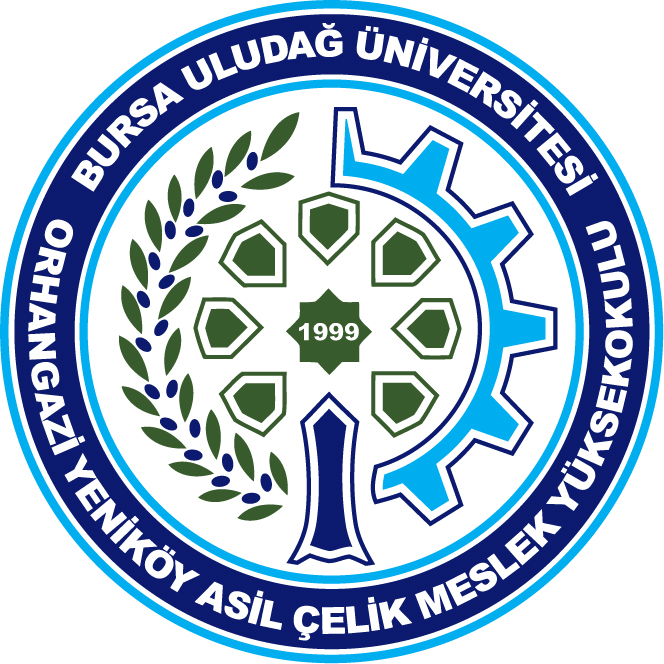 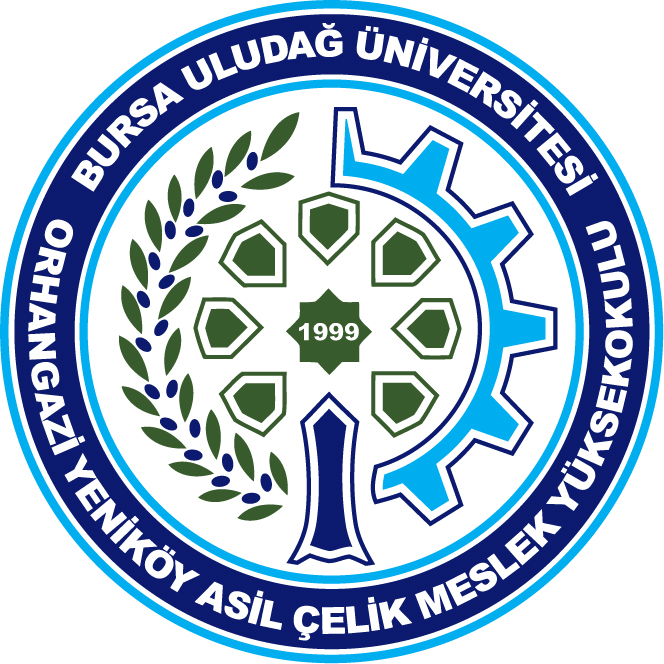 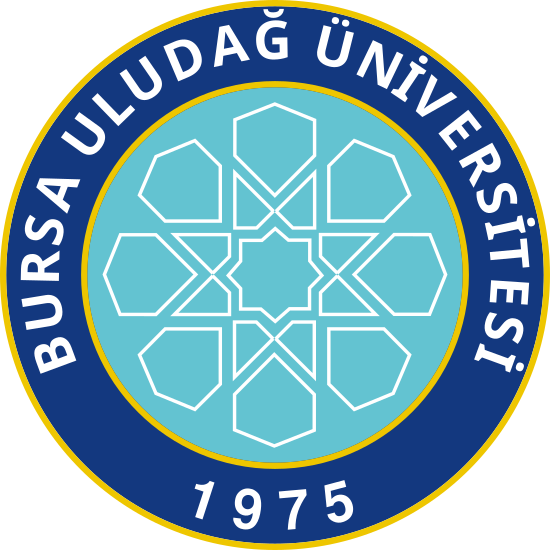 Uygulamalı Eğitim (Staj) Yapma Dönemleri ve Şartlar
Öğrenimleri devam eden öğrencilerin Uygulamalı Eğitimlerini yarıyıl veya yaz aylarında yapması esastır. 
Bütün derslerinden başarılı olmuş derslerini vermiş Uygulamalı Eğitimini henüz yapmamış öğrenciler Uygulamalı Eğitimi herhangi bir ayda yapabilir. 
Örgün öğretim öğrencileri Uygulamalı Eğitimi dönem içinde yapamazlar.
 İkinci öğretim öğrencileri derslerini aksatmamak kaydıyla Uygulamalı Eğitimi dönem içinde hafta içi gündüz saatlerinde yapabilirler.
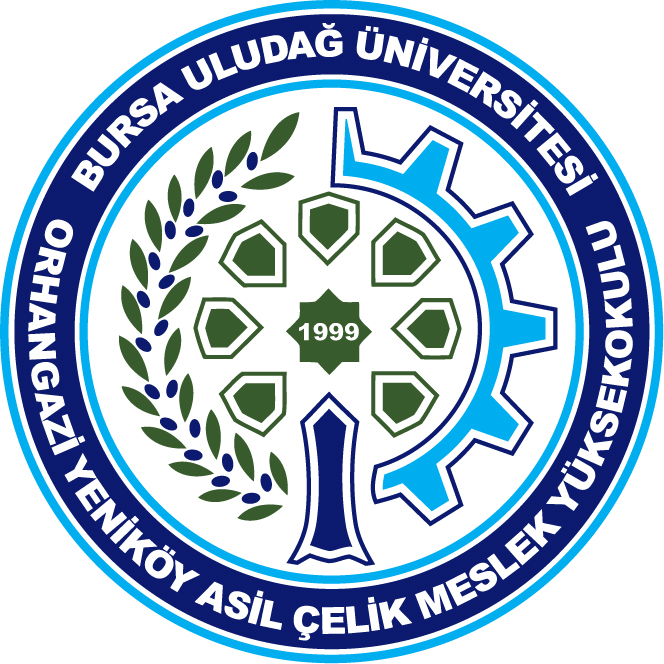 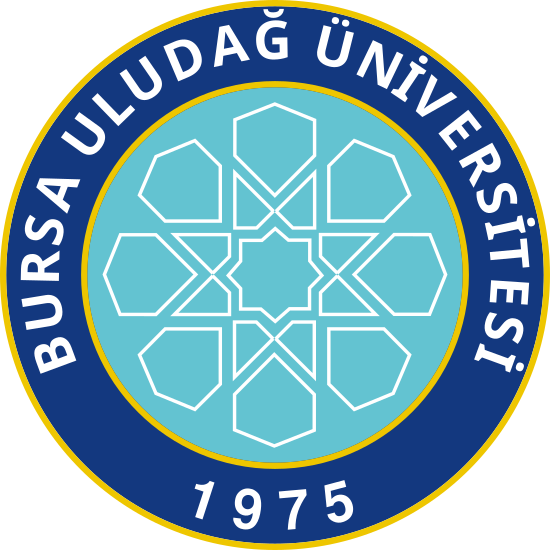 Uygulamalı Eğitim (Staj) Dosyası Nereden Alınır?
Uygulamalı Eğitim yapacak öğrencilerin Yüksekokulumuz web sitesi Öğrenci sekmesinin içinde yer alan aşağıdaki linkten Uygulamalı Eğitim için gerekli evrakları indirmeleri gerekmektedir. 
Staj Formları (uludag.edu.tr)
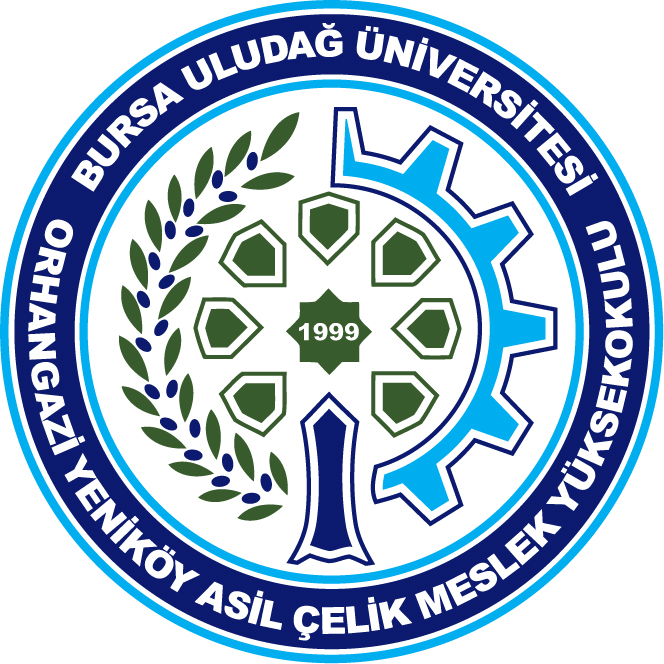 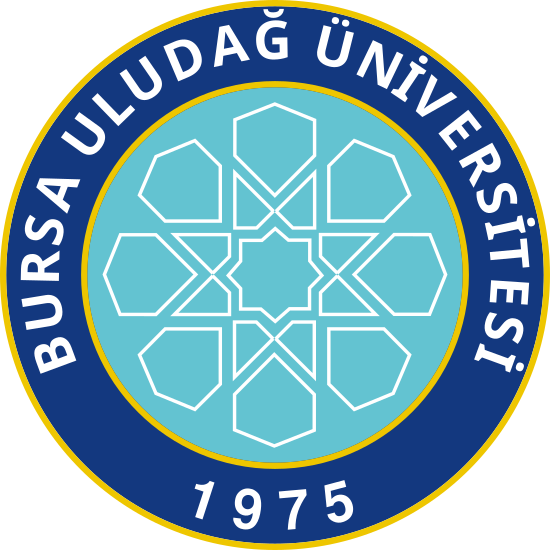 Uygulamalı Eğitime (Staj) Başlamadan Önce   Yapılacak İşlemler
Uygulamalı Eğitim yerini öğrenci kendisi bulur. 
Uygulamalı Eğitim başvuru formu 2 nüsha doldurularak fotoğraf yapıştırılır ve Uygulamalı Eğitim yapılacak işyerine kaşeletilir ve imzalatılır. (FR 1.2.3_01)
Başvuru Formuna Uygulamalı Eğitim başlangıç ve bitiş tarihleri muhakkak yazılır.  
Uygulamalı Eğitim süresi toplam 30 iş günüdür. Eğer sömestre döneminde Uygulamalı Eğitim yapılacak ise en az 20 gün Uygulamalı Eğitim yapılıyor olmalıdır. Uygulamalı Eğitim bitiş tarihi tatil günleri çıkarılarak hesaplanmalıdır. Cumartesi-Pazar günleri çıkarıldığında süre toplam 6 haftadır. Cumartesi Uygulamalı Eğitim yapılacaksa Uygulamalı Eğitime dahil edilebilir. Fakat Uygulamalı Eğitim sınavına gelirken öğrencinin işyerinden Cumartesi çalışıldığına dair belge almalı ve Uygulamalı Eğitim sınavında hocasına teslim etmelidir.  
 Bu formun komisyon onayı kısmı bölümdeki herhangi bir hoca tarafından imzalanır. 
 Öğrenci imzasını  atar ve sonra Yüksekokul Sekreteri Zeki BOZ’a imzalatır. (İdari Bina Kat :2)  7-10 gün öncesinde Öğrenci işlerine teslim etmesi gerekir
Uygulamalı Eğitim Sözleşmesi Formunu (FR 1.2.3_02) işyerine imzalatır ve kendisi de imzalar.
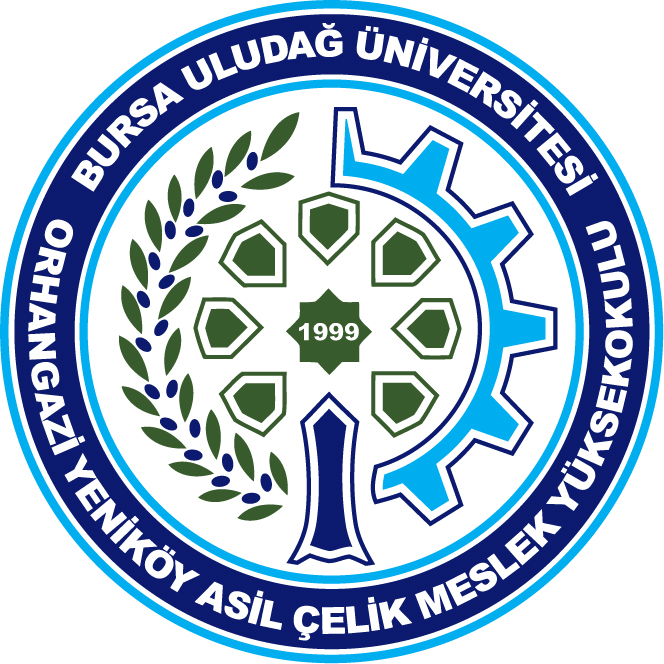 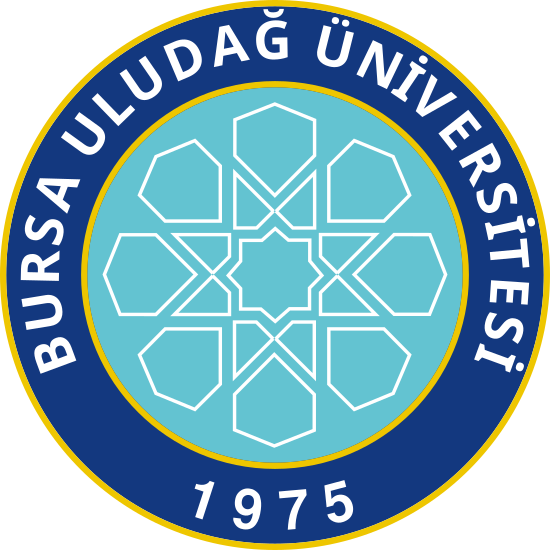 Uygulamalı Eğitime (Staj) Başlamadan Önce Yapılacaklar:
Uygulamalı Eğitim (Staj) Bürosuna Teslim Edilmesi Gereken Evraklar
1. Uygulamalı Eğitim başvuru formu (2 nüsha) 
2. Kimlik Fotokopisi 
3.Sağlık Provizyon ve Aktivasyon (SPAS) Müstehaklık belgesi e-DEVLET üzerinden (arama kısmına SPAS yazarak alabilirsiniz) alınarak eklenecektir. 

*** Uygulamalı Eğitim Sigorta işlemleri için Sigorta yapıldığını gösteren 4-a  İşe Giriş  Bildirgesi e- Devlet üzerinden (arama kısmına 4-a işe giriş yazarak alabilirsiniz) Uygulamalı Eğitim başlama tarihinden 2 gün önce e- Devlet üzerinden alınarak Uygulamalı Eğitim başlama gününde firmaya teslim edilir.
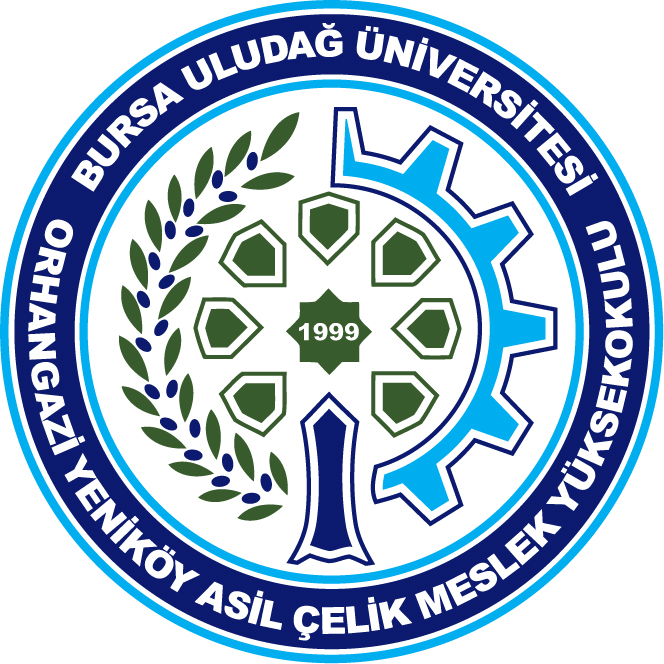 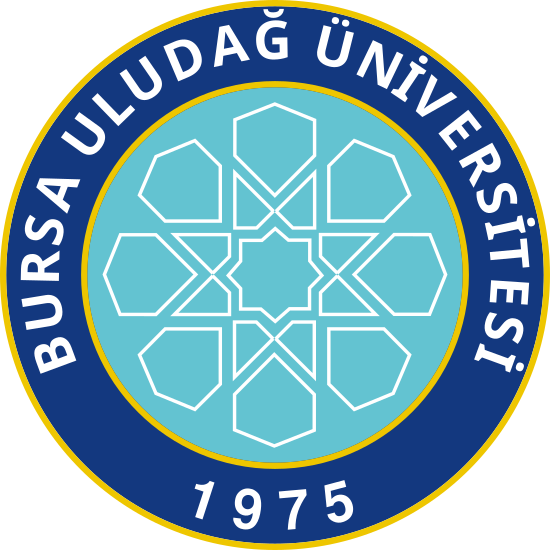 Uygulamalı Eğitim (Staj) tamamlandıktan sonra işyerine onaylatılarak Uygulamalı Eğitim (staj) sınavında teslim edilmesi gereken formlar:
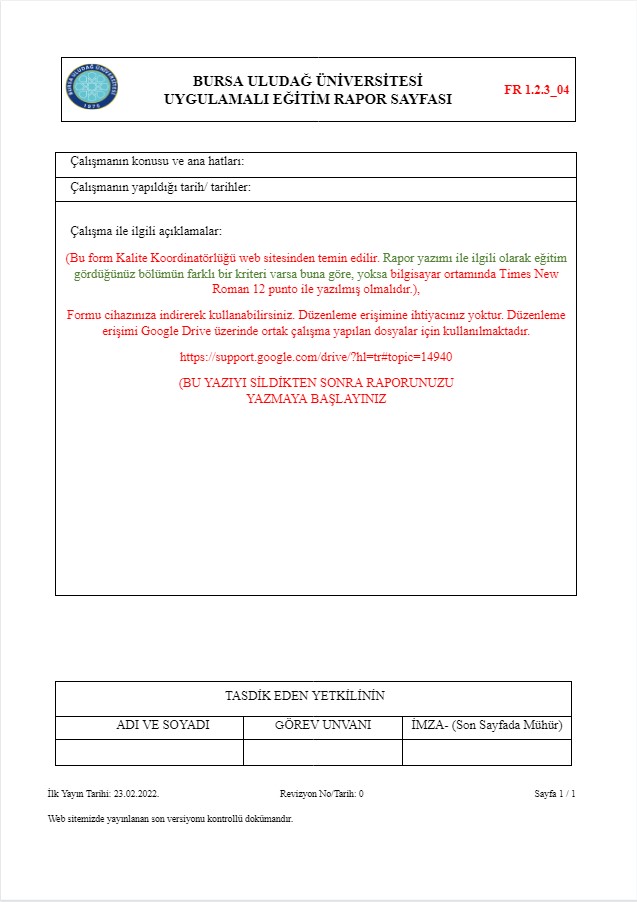 Uygulamalı Eğitim (Staj) Rapor Yazım Sayfası Formu
Raporlar, bilgisayar ortamında hazırlanmalıdır. 
Yazım formatı, Times New Roman yazı tipinde 12 punto olmalıdır. 
Kenar boşlukları sol 2,5 cm, sağ 1,5 cm, üst 2,5 cm, alt 2,5 cm olmalıdır.
Her bir iş günü için ayrı rapor doldurulmalı (Her bir işgünü için: 30 gün) ve işyeri yetkilisine imzalatılmalıdır. Uygulamalı Eğitim sınavı sırasında sınavı yapan bölüm hocasına teslim edilmelidir.
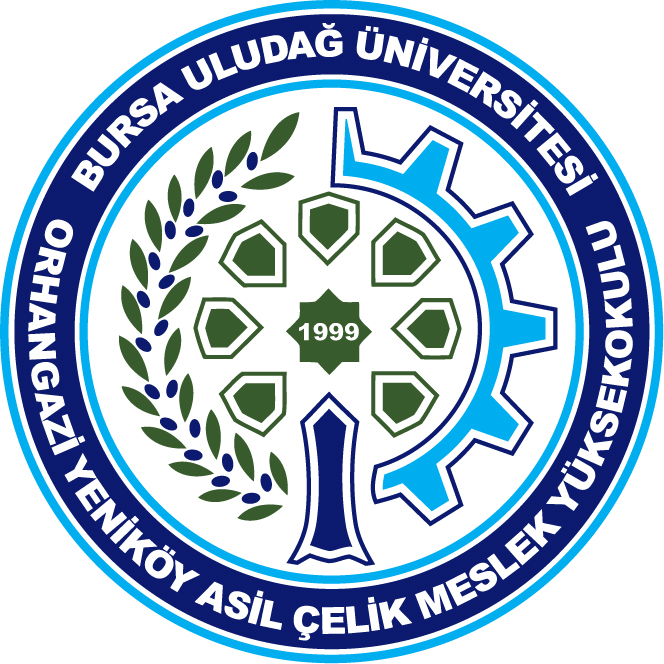 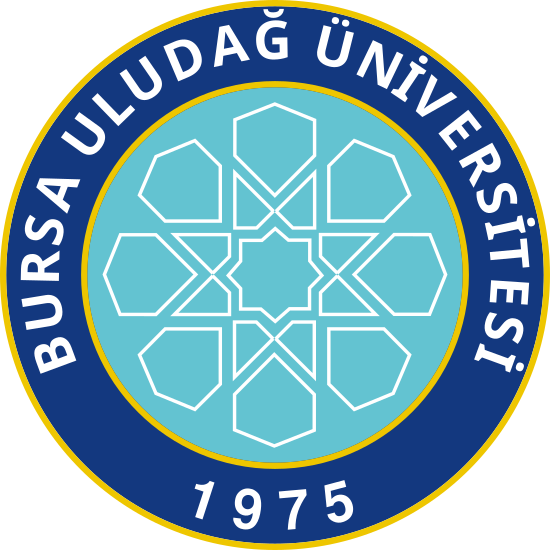 Uygulamalı Eğitim (Staj) Sözleşmesi  Formu
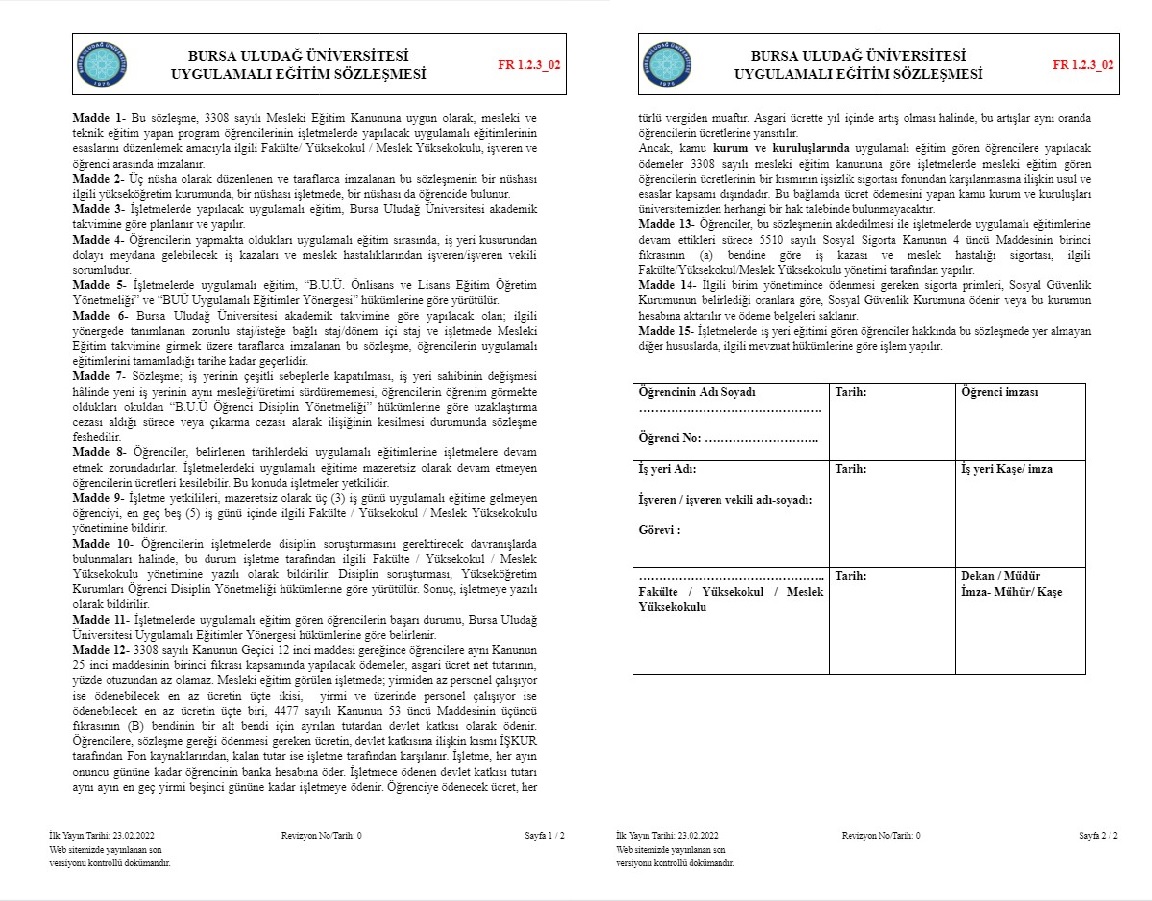 Eğer Uygulamalı Eğitim yeri ücret ödeyecekse bu formun öğrenci ve işyeri yetkilisi tarafından karşılıklı imzalanması gerekmektedir.
Öğrencinin işletmeden aldığı ücret asgari ücretin %30’undan az olamaz. 
Örnek:  
Asgari ücret (AGİ’siz): 4.253,40 TL 
%30’ u 1.276,02 TL’dir. (30 günlük tutar) (Örnektir) 

Forma aşağıdaki linkten ulaşabilirsiniz
Staj Formları (uludag.edu.tr)
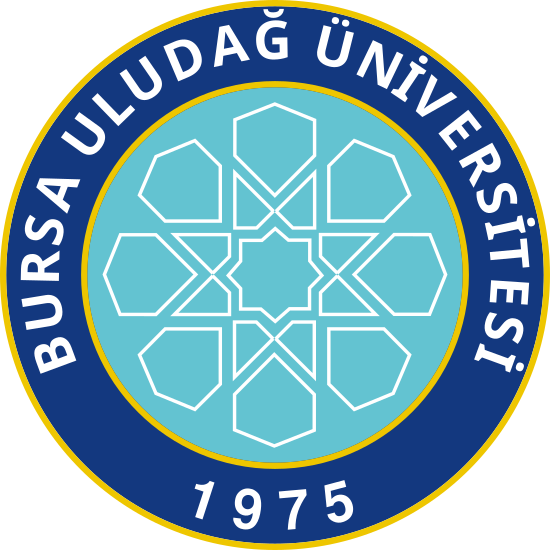 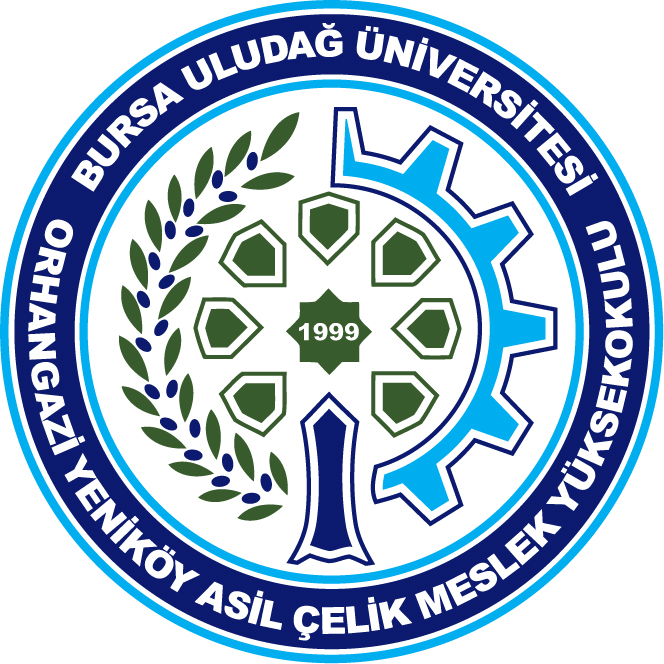 Uygulamalı Eğitim (Staj) Ücretlerine İşsizlik Fonu Katkısı Öğrenci ve İşveren Bilgi Formu
Forma aşağıdaki linkten ulaşabilirsiniz
Eğer Uygulamalı Eğitim yeri ücret ödeyecekse öğrenci işveren bilgi formu firma tarafından imzalı ve kaşeli olarak, öğrenci tarafından kendi okulunun Staj Bürosuna dekontları ile birlikte(Dekontta UYGULAMALI EĞİTİM ÜCRETİ olduğunu belirtilmeli ve İBAN numarasının firmaya ait olduğu  kontrol edilmelidir.) teslim edilecektir. 
3308 Sayılı Mesleki Eğitim Kanunun Geçici Madde 12 – (Ek: 2.12.2016 - 6764/48 md.): 25 inci maddenin birinci fıkrası kapsamında yapılacak ödemeler asgari ücretin net tutarının yüzde otuzundan az olamaz. Ödenebilecek en az ücretin; yirmiden az personel çalıştıran işletmeler için üçte ikisi, yirmi ve üzerinde personel çalıştıran işletmeler için üçte biri Devlet katkısı olarak ödenir. 
Buna göre, yükseköğretim kurumlarında Uygulamalı Eğitime tabi tutulan ve özel nitelikli işletmelerde (Kamu Kurum ve Kuruluşları ile bunlara ait işletmelerde mesleki eğitim gören, Uygulamalı Eğitim yapan ve tamamlayıcı eğitime devam eden öğrenciler, Uygulamalı Eğitim yapacak işletme bulunamaması nedeniyle Uygulamalı Eğitimini okulda yapan öğrenciler ile öğretim programı gereği Uygulamalı Eğitim yapmak zorunda olmayan yükseköğretim kurumu öğrencilerinin yaptıkları Uygulamalı Eğitimler bu kapsam dışıdır.) ücret karşılığı Uygulamalı Eğitim yapan öğrencilere ödenen ücretin yukarıda belirtilen kısmı İşsizlik Fonundan karşılanacaktır. Devamsızlığı olan, hastalık izninde (raporlu) olan öğrencilerin bu günlere karşılık gelen ücretleri ödenmez. Dolayısı ile işveren bugünlerin ücretlerine tekabül eden ücret desteğinden faydalanamaz. Anılan ücretler her türlü vergiden müstesnadır.
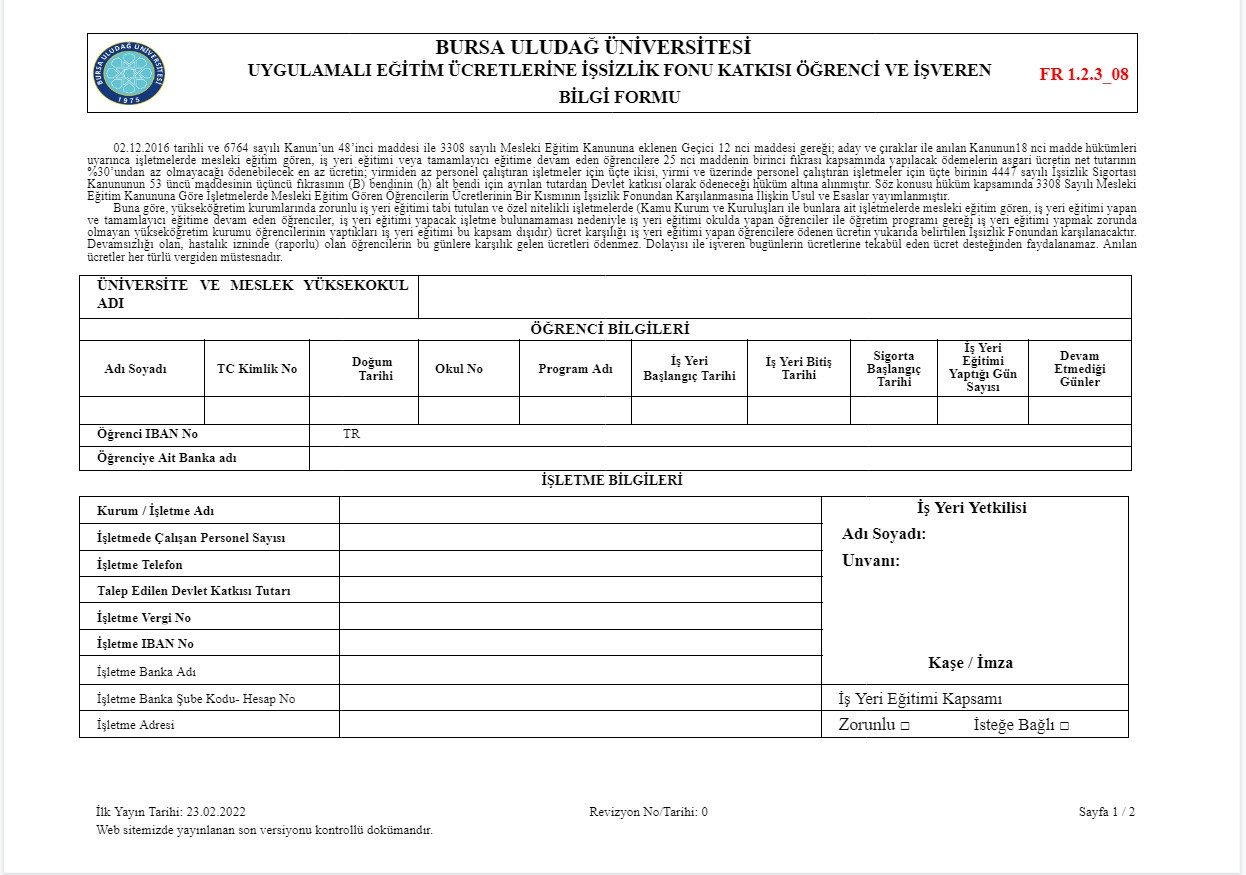 Uygulamalı Eğitim (Staj) Sonrası Yapılacak İşlemler
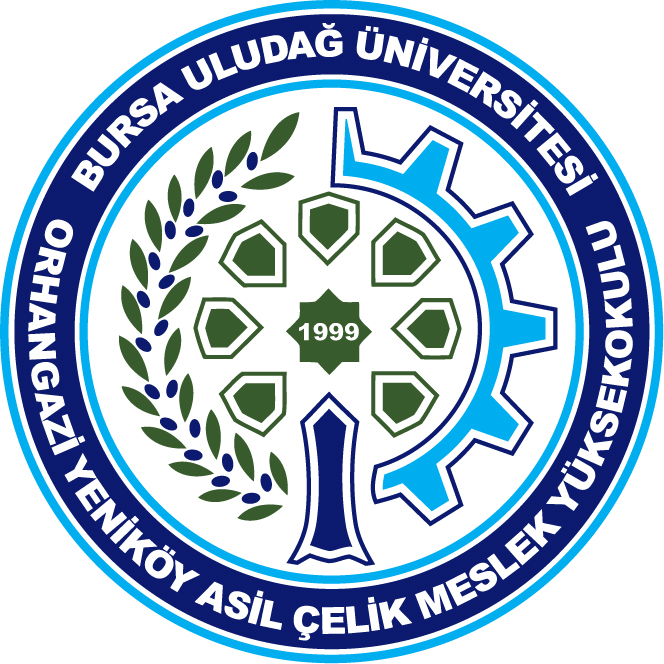 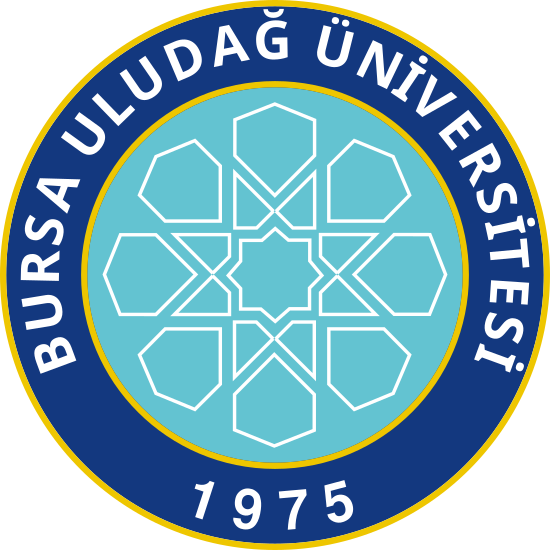 Uygulamalı Eğitim Sınavına Gelecek Öğrencilerin Getirecekleri Belgeler:
Uygulamalı Eğitim dosyası hazırlanır. Uygulamalı Eğitim Rapor Yazım Sayfası Formu (Her bir işgünü için: 30 günlük). Rapor’da her sayfaya işyerinde günlük yapılan işler yazılır ve her bir sayfanın altı işyeri yetkilisi tarafından imzalanır ve onaylanır. Uygulamalı Eğitim raporu Uygulamalı Eğitim sınavında sınavı yapan bölüm hocasına teslim edilir. 
Uygulamalı Eğitim Devam Durumunu Gösterir Çizelge Formu ve Uygulamalı Eğitim İşverenin Öğrenciyi Değerlendirme Formu işyeri yetkilisi tarafından doldurulup onaylandıktan  sonra imzalı olarak Uygulamalı Eğitim sınavını yapan bölüm hocasına teslim edilir. 
Cumartesi günleri Uygulamalı Eğitim yapmış olan öğrenciler Uygulamalı Eğitim sınavına gelirken çalıştıklarına dair belge getirmelidirler. 
Uygulamalı Eğitim Sonuç Bildirme Formu Uygulamalı Eğitim sınavında  bölüm hocasına teslim edilir ve bölüm hocası tarafından doldurulur.
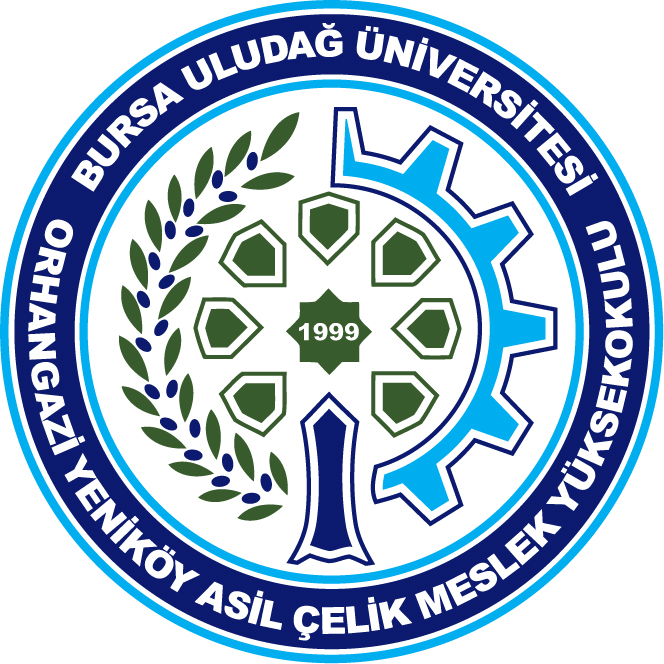 Uygulamalı Eğitim (Staj) tamamlandıktan sonra işyerine onaylatılarak Uygulamalı Eğitim (staj) sınavında teslim edilmesi gereken formlar:
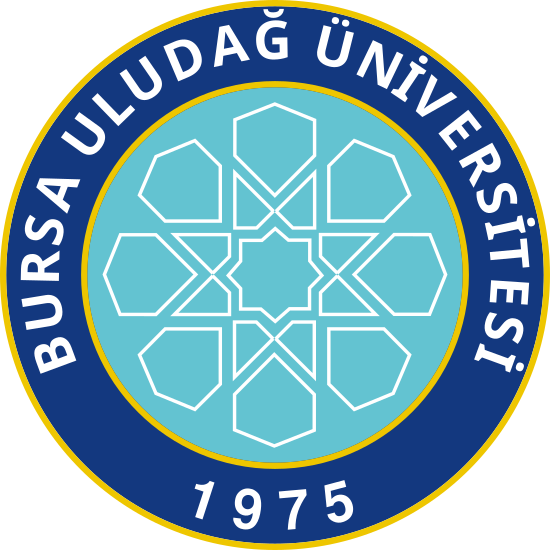 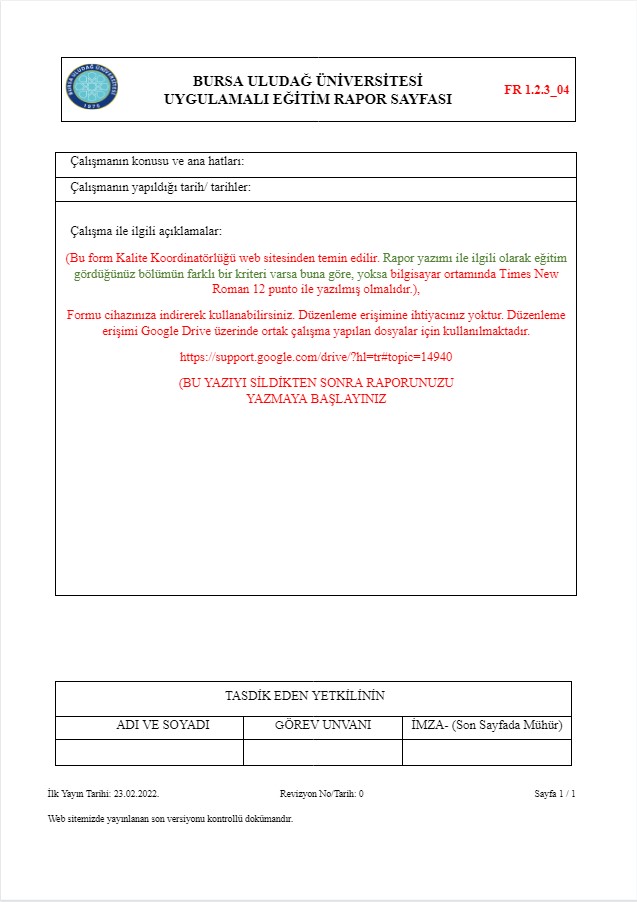 Uygulamalı Eğitim (Staj) Rapor Yazım Sayfası Formu
Raporlar, bilgisayar ortamında hazırlanmalıdır. 
Yazım formatı, Times New Roman yazı tipinde 12 punto olmalıdır. 
Kenar boşlukları sol 2,5 cm, sağ 1,5 cm, üst 2,5 cm, alt 2,5 cm olmalıdır.
Her bir iş günü için ayrı rapor doldurulmalı (Her bir işgünü için: 30 gün) ve işyeri yetkilisine imzalatılmalıdır. Uygulamalı Eğitim sınavı sırasında sınavı yapan bölüm hocasına teslim edilmelidir.
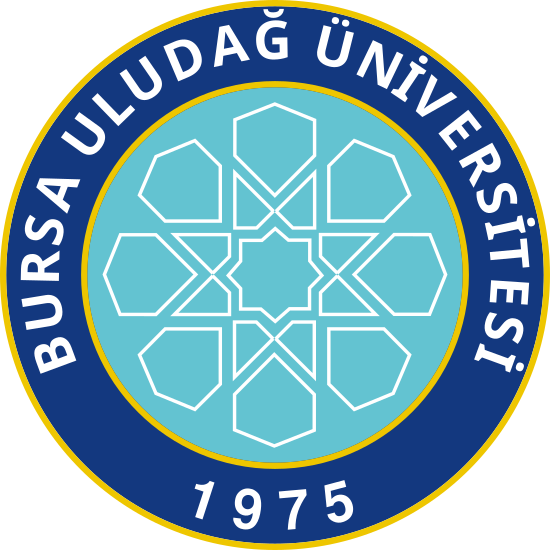 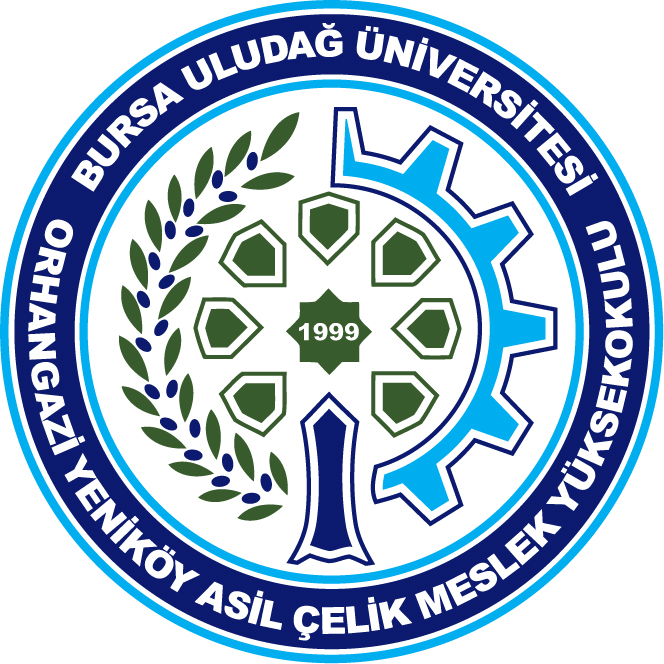 Uygulamalı Eğitim (Staj) tamamlandıktan sonra işyerine onaylatılarak Uygulamalı Eğitim (staj) sınavında teslim edilmesi gereken formlar:
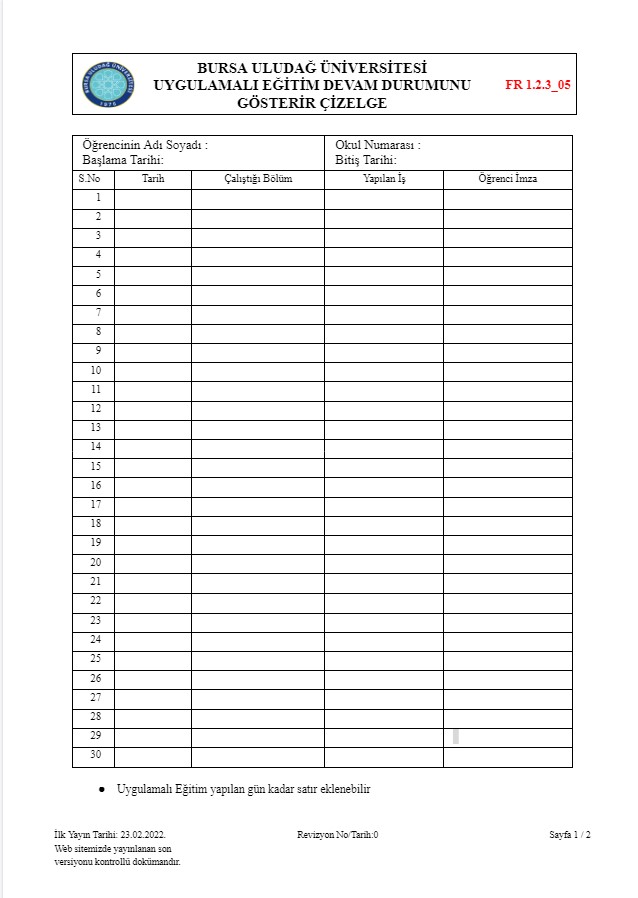 Uygulamalı Eğitim Devam Durumunu Gösterir Çizelge
İşyeri yetkilisi tarafından doldurulup onaylandıktan sonra alınan çizelge öğrenci tarafından Uygulamalı Eğitim sınavı esnasında sınavı yapan hocaya teslim edilir. 
Forma aşağıdaki linkten ulaşabilirsiniz 
Staj Formları (uludag.edu.tr)
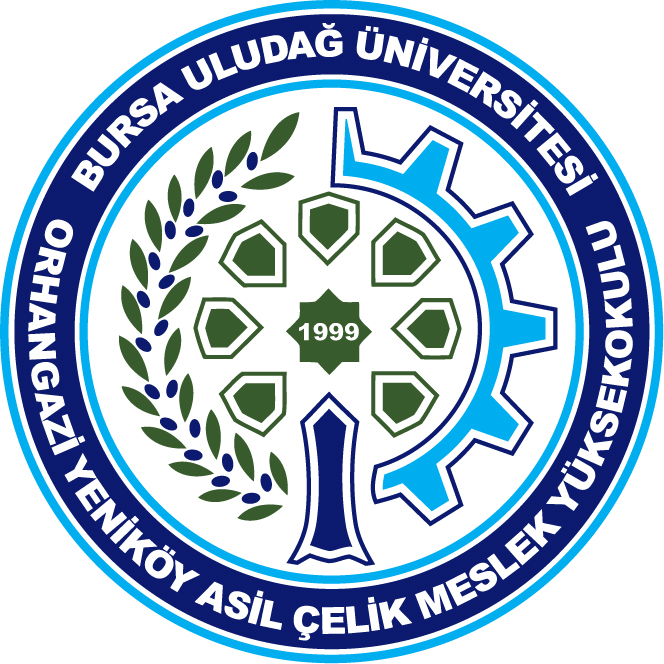 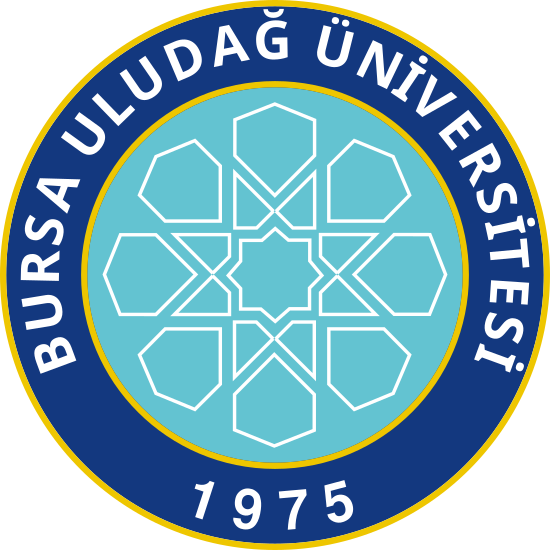 Uygulamalı Eğitim (Staj) tamamlandıktan sonra işyerine onaylatılarak staj sınavında teslim edilmesi gereken formlar:
Uygulamalı Eğitim İşverenin Öğrenciyi Değerlendirme Formu
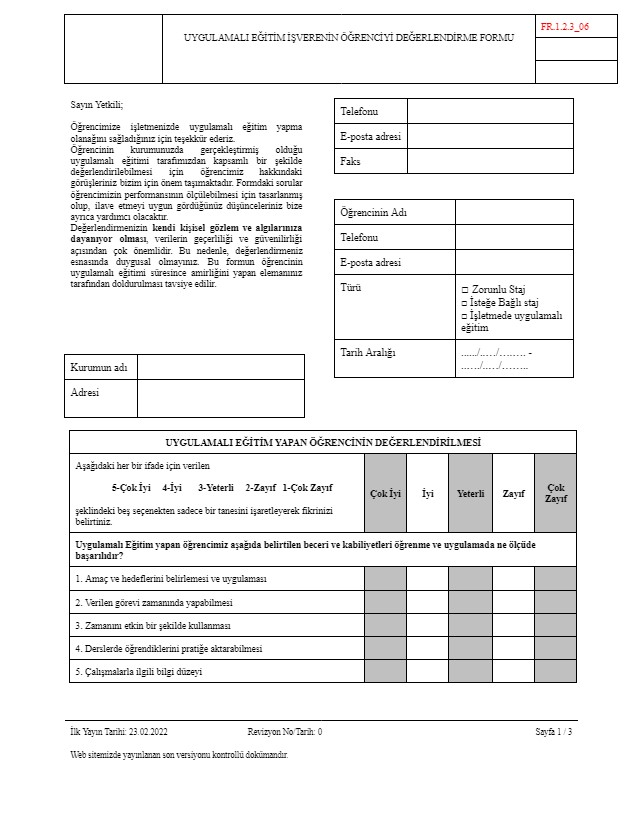 İşyeri yetkilisi tarafından doldurulup onaylandıktan sonra  öğrenci ile Uygulamalı Eğitim sınavını yapan hocaya teslim edilir.
Forma aşağıdaki linkten ulaşabilirsiniz 
Staj Formları (uludag.edu.tr)
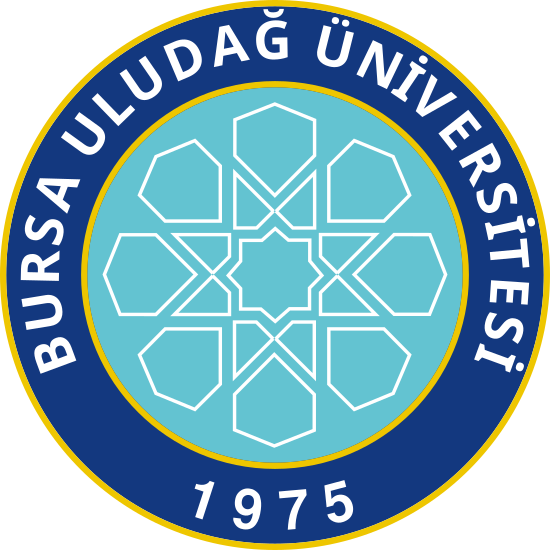 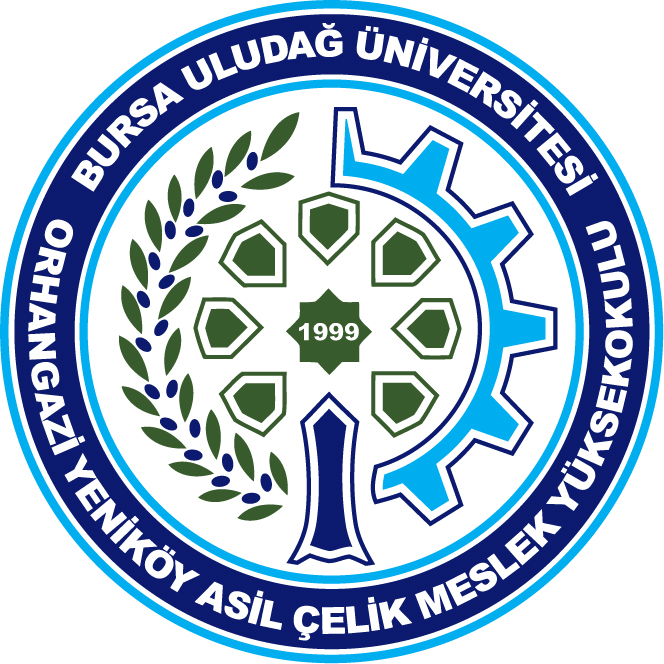 Uygulamalı Eğitim (Staj) tamamlandıktan sonra işyerine onaylatılarak staj sınavında teslim edilmesi gereken formlar
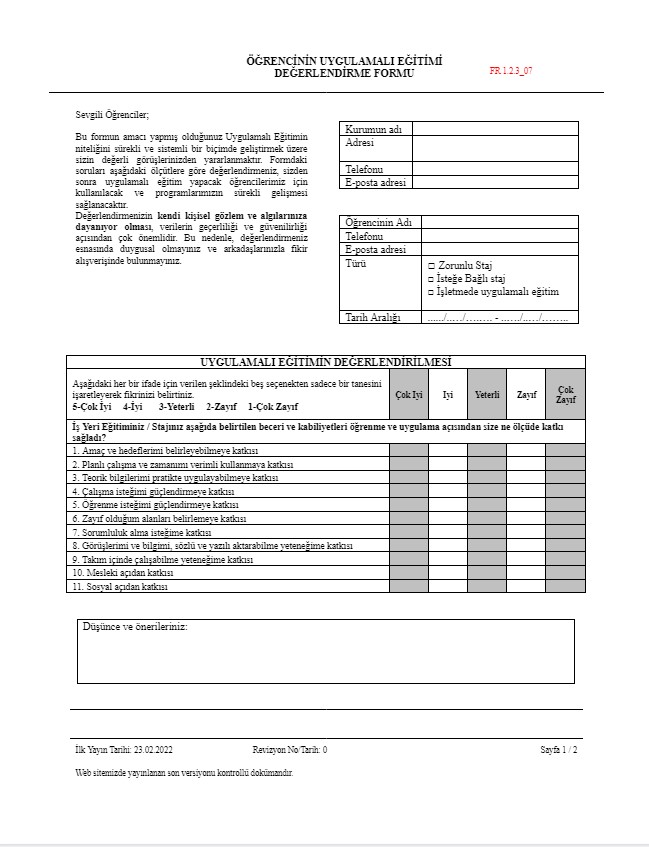 Öğrencinin Uygulamalı Eğitimi Değerlendirme Formu
Öğrenci tarafından doldurulduktan sonra Uygulamalı Eğitim sınavını yapan hocaya teslim edilir.
Forma aşağıdaki linkten ulaşabilirsiniz 
Staj Formları (uludag.edu.tr)
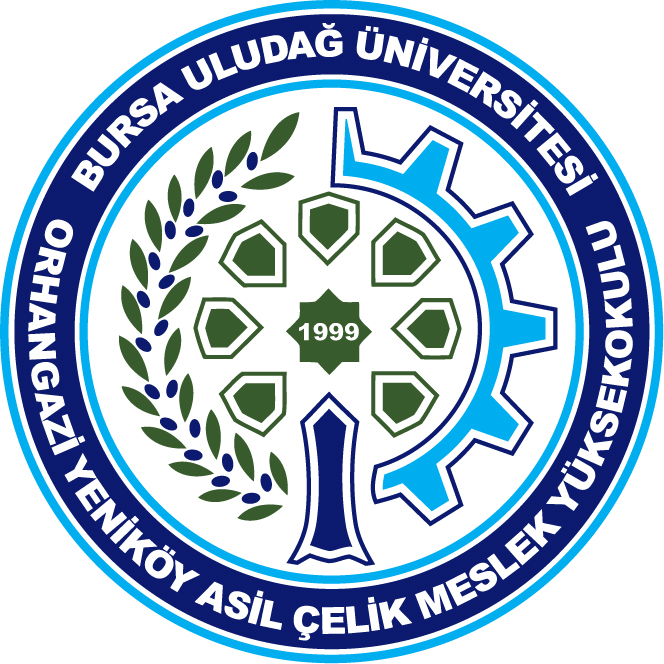 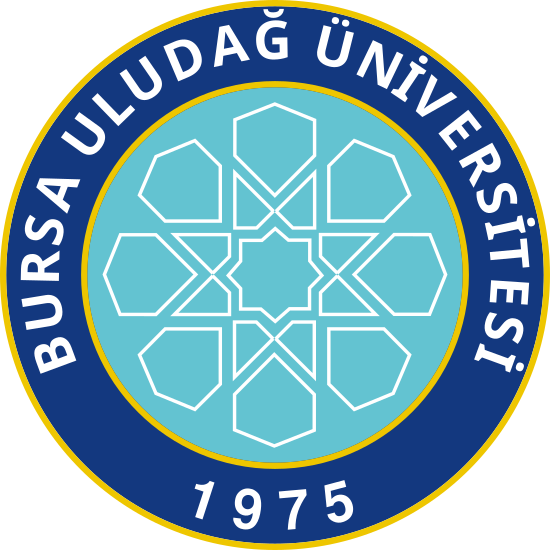 Uygulamalı Eğitim (Staj) tamamlandıktan sonra işyerine onaylatılarak Uygulamalı Eğitim (staj) sınavında teslim edilmesi gereken formlar
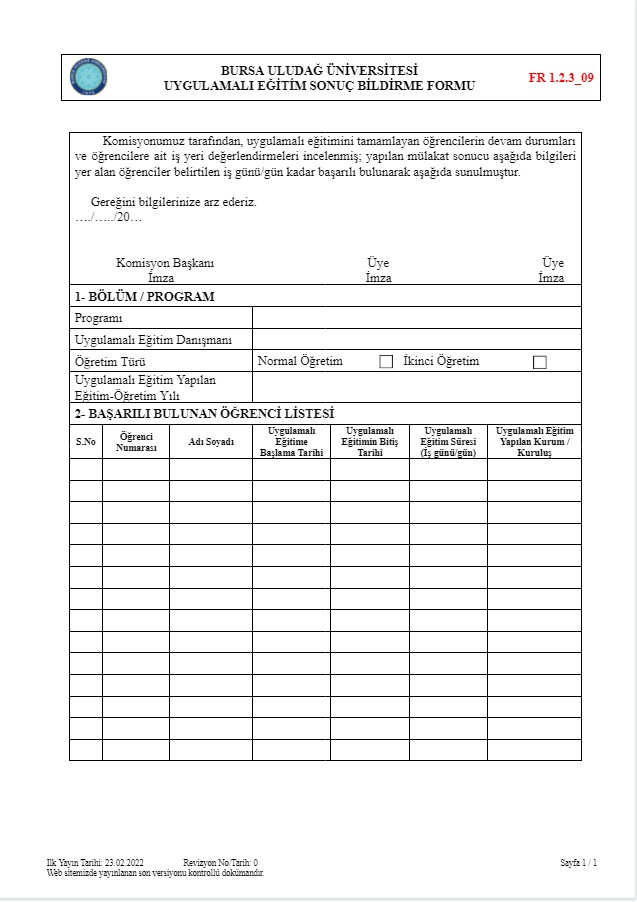 Uygulamalı Eğitim (Staj) Sonuç Bildirme Formu
Uygulamalı Eğitim Sonuç Bildirme Formu Uygulamalı Eğitim sınavını yapan program hocası tarafından doldurulur ve Uygulamalı Eğitim değerlendirme komisyonu  tarafından değerlendirilir.
Program Başkanı ve Uygulamalı Eğitim (staj) Değerlendirme Komisyonu tarafından  imzalanır.
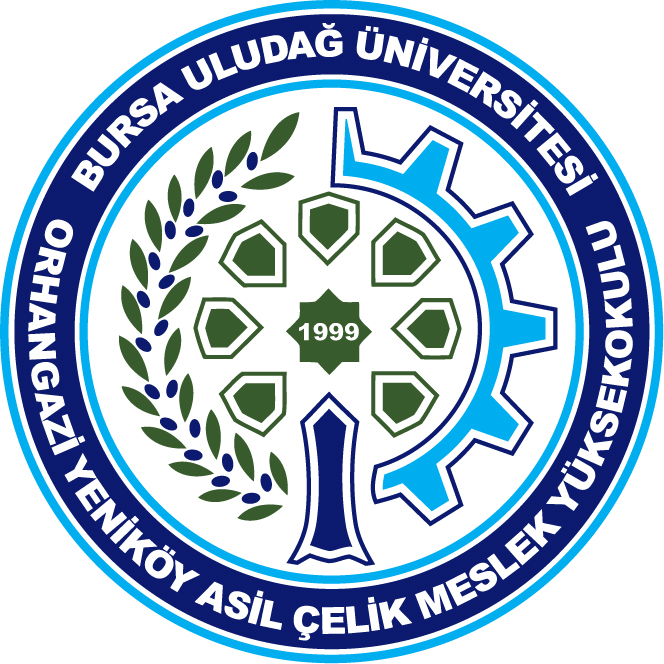 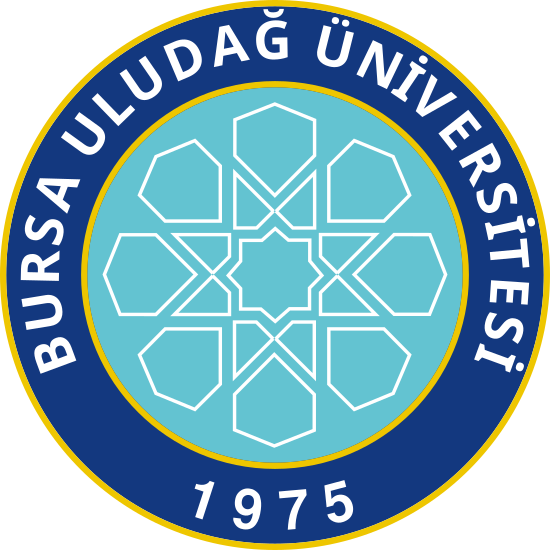 Uygulamalı Eğitim (Staj) Sınav Sonuçlarının İlanı:
Uygulamalı Eğitim sınavına giren öğrencilerin sınavları Uygulamalı Eğitim (Staj) Komisyonu tarafından değerlendirilir ve başarı durumları program başkanı tarafından üst yazıyla bölüm sekreterliğine yazılır.